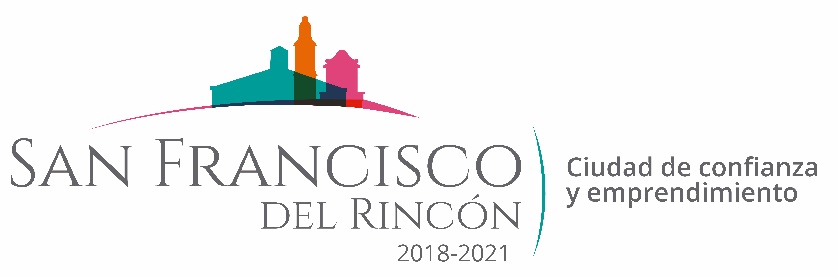 REPORTE MES DE JUNIO
MAQUINARIA
TRABAJOS EN CARRETERA  LIEBRERO -  EL MOGOTE
FECHA INICIO
CONCEPTO
CANTIDAD
UNIDAD
FECHA TERMINO
2,600
11/06/2020
LIMPIEZA DE ACOTAMIENTO
ML
10/06/2020
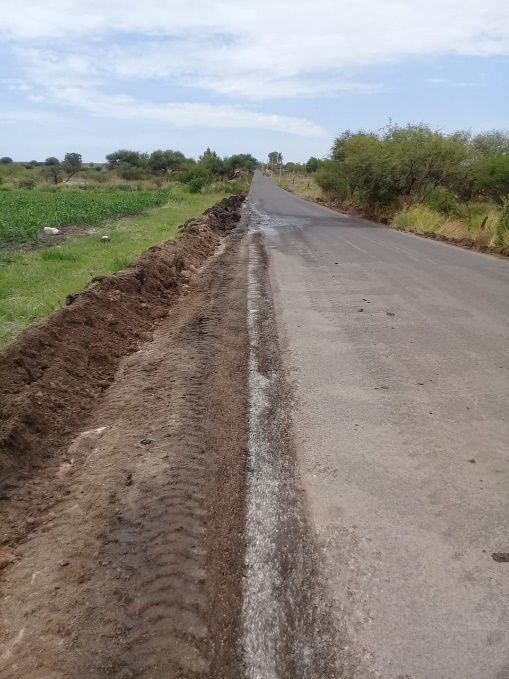 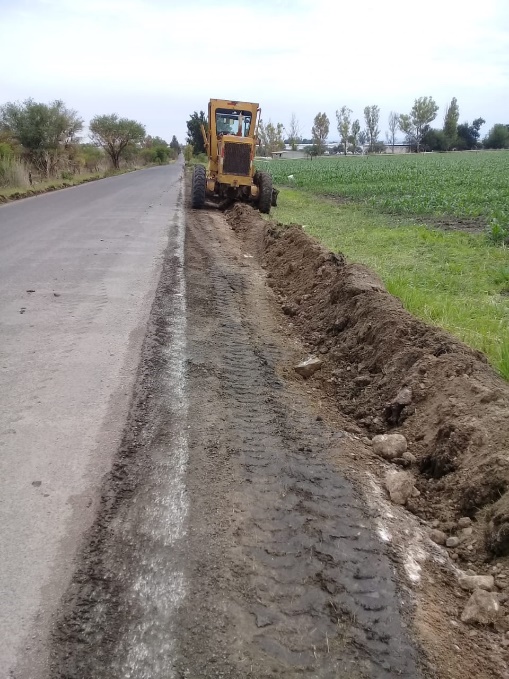 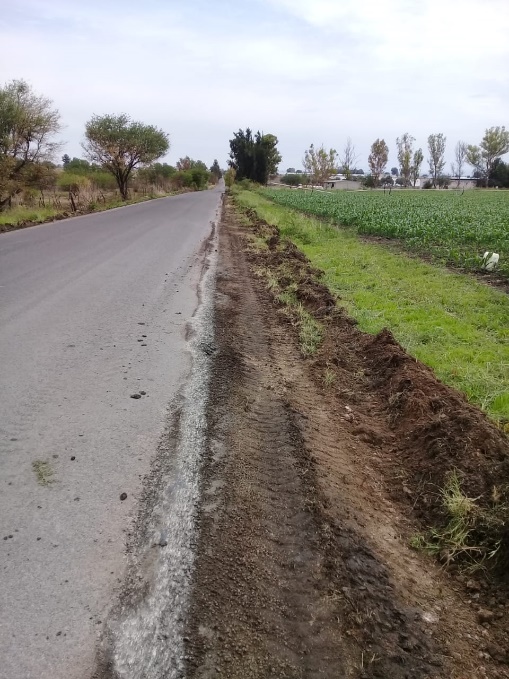 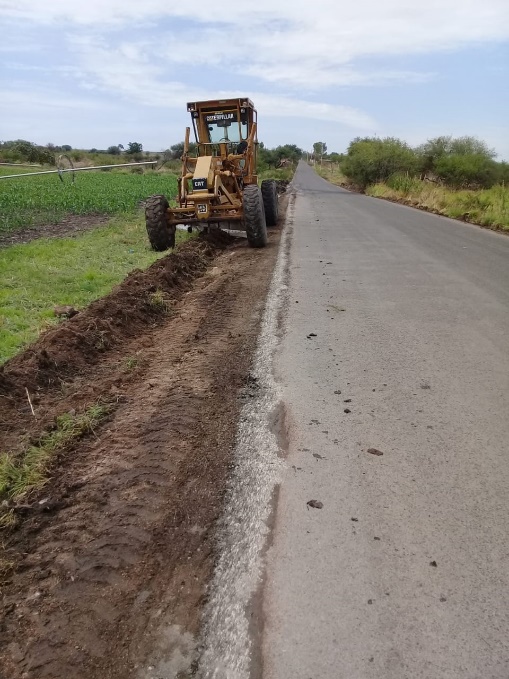